EXPERIENCE
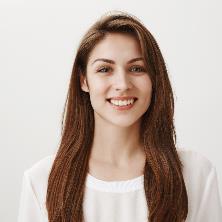 EDUCATION
SKILL HIGHLIGHTS
CERTIFICATIONS
Creative designer | Jan 2030 To Dec 2032
Web Design, Miami
Lorem Ipsum is simply dummy text text text text text 
Lorem Ipsum is simply dummy text text text text text 
Lorem Ipsum is simply dummy text text text text text 
Lorem Ipsum is simply dummy text text text text text 

Creative designer | Jan 2030 To Dec 2032
Web Design, Miami
Lorem Ipsum is simply dummy text text text text text 
Lorem Ipsum is simply dummy text text text text text 
Lorem Ipsum is simply dummy text text text text text 
Lorem Ipsum is simply dummy text text text text text 

Creative designer | Jan 2030 To Dec 2032
Web Design, Miami
Lorem Ipsum is simply dummy text text text text text 
Lorem Ipsum is simply dummy text text text text text 
Lorem Ipsum is simply dummy text text text text text 
Lorem Ipsum is simply dummy text text text text text
+44 (0)20 7666 8555
info@bestfreecv.com
120 Great Portland Street
London W2W 6tQ
JHON DOE
SUMMARY
LANGUAGES
HOBBIES
Describe in a few lines your career path, your key skills for the position and your career goals. This is actually an introduction to your cover letter. Describe in a few lines your career path, your key skills for the position and your career goals. This is actually an introduction to your cover letter. Describe in a few lines your career path, your key skills for the position and your career goals. This is actually an introduction……
Bachelor of Science: Computer Information Systems | 2014
Columbia University, NY
Bachelor of Science: Computer Information Systems | 2014
Columbia University, NY
Project management
Strong decision maker 
Complex problem solver
Creative design
Innovative
Service-focused 
Lorem Ipsum is simply
Lorem Ipsum is simply
PHP Framework (certificate): Zend, Codeigniter, Symfony.
Programming Languages: JavaScript, HTML5, PHP OOP, CSS, SQL, MySQL.
[Speaker Notes: Copyright © www.BestFreeCV.com/en]